WWW.architect24.blog.ir
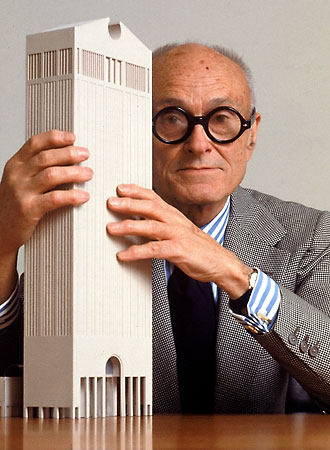 فیلیپ جانسون
معمار و منتقد امریکایی متولد 1906 است.وی در دههء 1920 به سبک بین المللی گروید و نیز همراه هیچکاک این اصطلاح را با انتشار کتاب سبک بین المللی :معماری از سال 1922 ونیز نمایشگاه (معماری مدرن ) در موزه ء هنر مدرن نیویورک که وی مدیردپارتمان معماری از سال 1932 تا 1934 بود رایج ساخت.
philip johnson
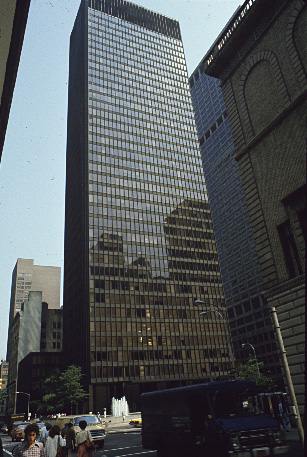 معماری مدرن
فیلیپ جانسون در معرفی میس به جامعه آمریکا ونامگذاری سبک میس به نام سبک بین المللی سهم به سزایی داشت .تا زمانی که میس در قید محیط بود جانسون تواناترین و متعهدترین معمار در پیروی از عقاید و نظرات میس بود.در طرح خانهء شیشه ای ,ایدهء استاد,یعنی ایدهء کمتر بیشتر است به بهترین شکل ممکن توسط جانسون است,در سال 1949 در شهر نیوکنن,ایالت کنتیکت در آمریکا اجرا شده است.
فیلیپ جانسون در طرح خانه شیشه ای 1949
این ساختمان تحت تاثیرایدهء میس وندروطراحی شد
طبق سبک میس وندرو:
خصوصیات این بنا :
o  استفاده از مصالح ساده :شیشه,فولاد ...
O جدا شدن کف از سطح زمین 
O مکعب شیشه ای 
O ستون هاکف و سقف را به هم وصل کرده
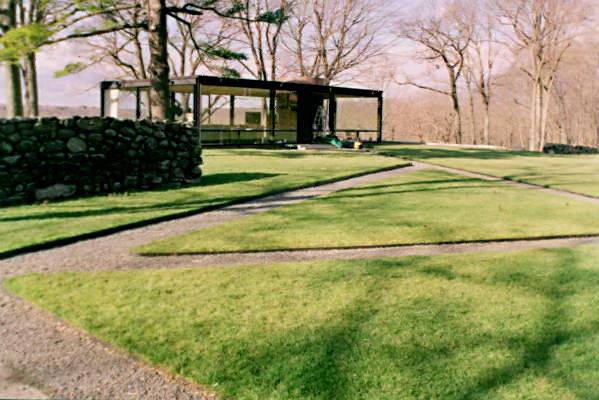 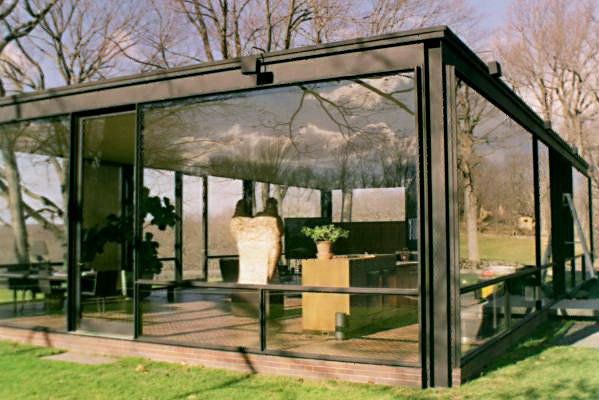 .
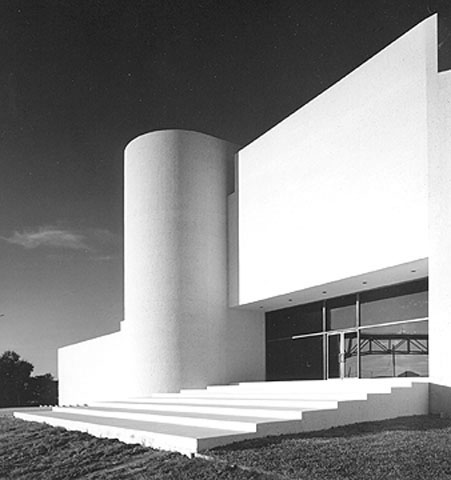 The Museum of Art at Munson
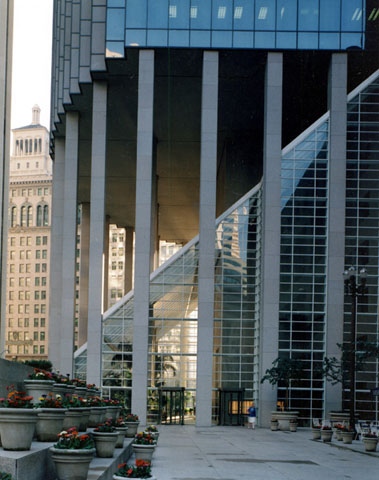 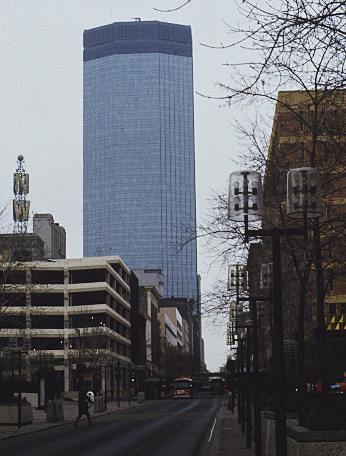 IDS Center in Minneapolis,
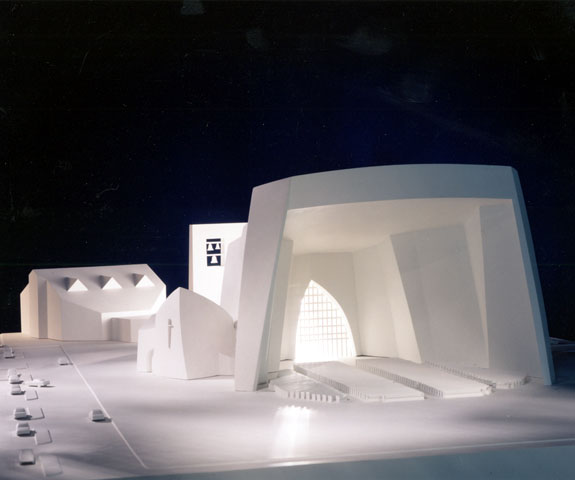 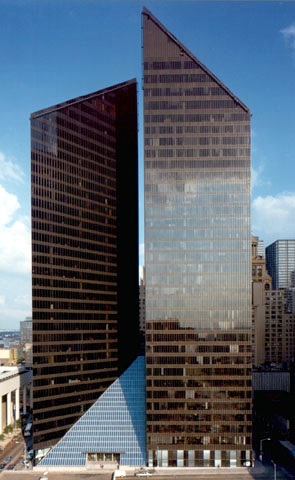 Pennzoil Place, Houston, Texas
Williams Tower in Houston
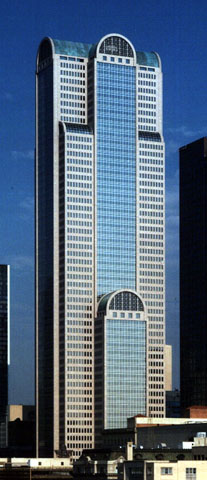 بازی با احجام ساده, مکعب ...
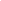 Momentum Place
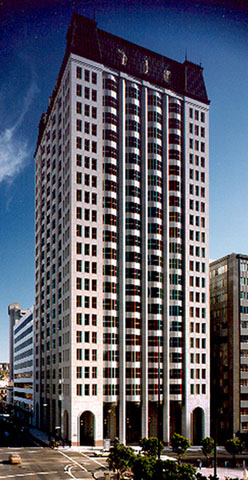 This 23 storey building is located in the heart of San Francisco's financial district...
580 California Street, San Francisco San
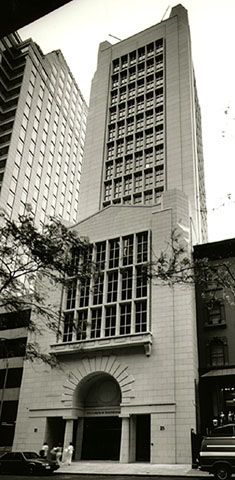 معماران نئو کلاسیک همچون معماران پست مدرن توجه به گذشته دارند , ولی یک اختلاف عمده بین این دو دیدگاه نسبت به تاریخ وجود دارد . معماری پست مدرن درز پی هویت انسان است و تاریخ هر قوم و ملتی از نظر آنهابه عنوان بخشی از هویت آن ملت تلقی می شود.لذا آنها تاریخ فرهنگی و کالبدی و همچنین دستور زبان معماری هر قومی را در معماری خود در هر منطقه نمایش می دهند.منتهی در این نمایش به صورت تقلید از موارد فوق نیست ,بلکه انچه که به هویت یک ملت مربوط است در ساختمان های انها به روز در می آید و بر اساس شرایط زمانی و مکانی به صورت جدید و امروزی شده ظاهر می شود .لذا معماران پست مدرن در تغییر دادن تناسبات ,رنگ هاو عملکردهای نمادهای تاریخی به خود تردیدراه نمیدهند.ولی معماران نئوکلاسیک معتقدند که نظم های کلاسیک الهاماتی اسمانی و مقدس هستند پس تغییر دادن آن ها صحیح نیست و هر تغییری در آن باعث تبدیل شدن کمال به نقصان می شود .آنها دلیل جاودانگی معماری کلاسیک را همین میدانند .
معماری نئوکلاسیک
عصر کلاسیک
کمال 
جاودانگی
نظم
تناسب
همگونی
خرد و منطق
ریاضی و هندسه
هنر والا
معماری پست مدرن
هویت انسان
فرهنگ
تاریخ
سنت
کثرت گرایی التقاط
هنر مردمی
سبک محلی
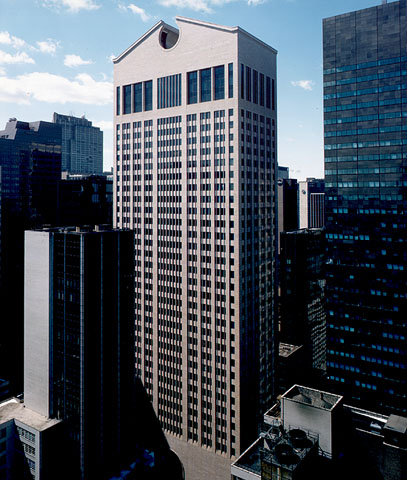 فیلیپ جانسون در سال 1978 با قراردادن سنتوری فاقد عملکرد درساختمان تلفن و تلگراف آمریکابر خلاف شعارمدرن:
فرم تابع عملکرد
در نییورک,جدایی خود را از معماری مدرن و گرایش به سمت معماری پست مدرن را به صورت بسیار بارز اعلام کرد .
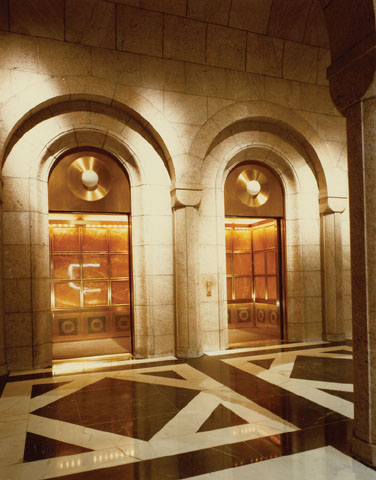 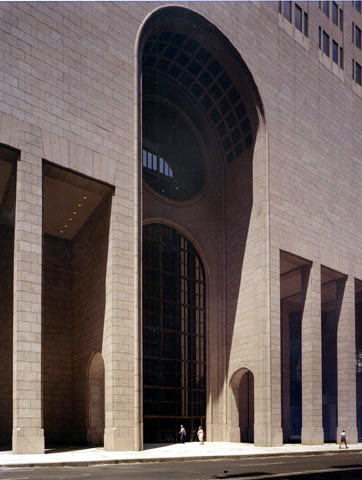 استفاده از طاقهای رومی در این ساختمان
ساختمان مرکزی شرکت صفحات شیشه ای (PPG),در شهر پیتسبورگ در آمریکا (1981),طراح فیلیپ جانسون ,این ساختمان جایگزین کاتدرالهای قرون وسطی بوده و از کارهای پست مدرن جانسون محسوب می شود .
Www.irdwg.ir
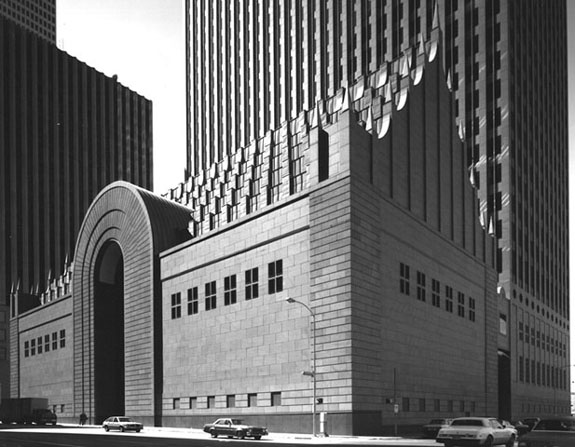 Nations Bank, Dallas, Texas
Museum of Television and Radio, New York City, New
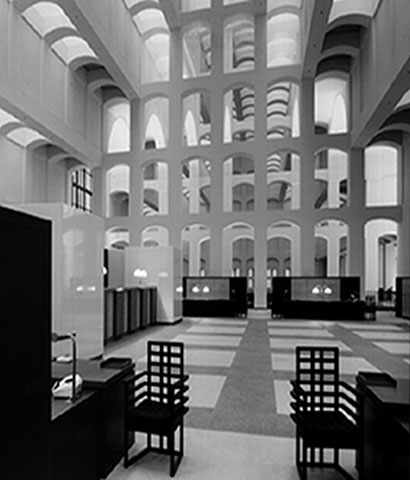 معماری دیکانستراکشن :
ساختار شکنی , وا سازی, بنیان فکنی دیکانستراکشن در فارسی به ساختار زدایی , شالوده یکی از شاخه های مهم فلسفه ترجمه شده است .
مکتب دیکانستراکشن , که پست مدرن محسوب می نقدی به بینش ساختار گرایی و همچنین تفکر مدرن است می.شود ,
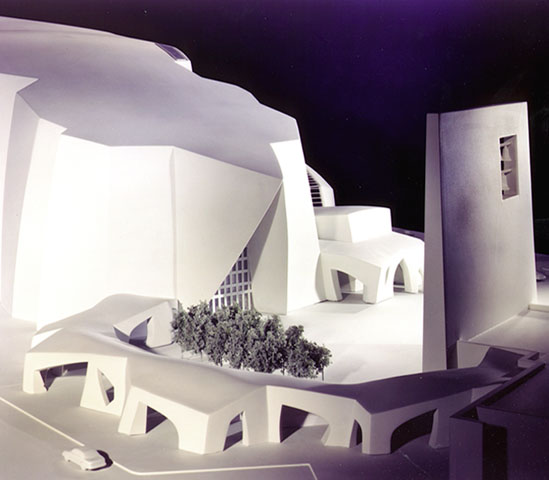 معماری دیکانستراکشن
چند معنایی
کثرت گرایی
اکنونیت
ایهام
ابهام
ضد دوگانگی
نسبیت گرایی
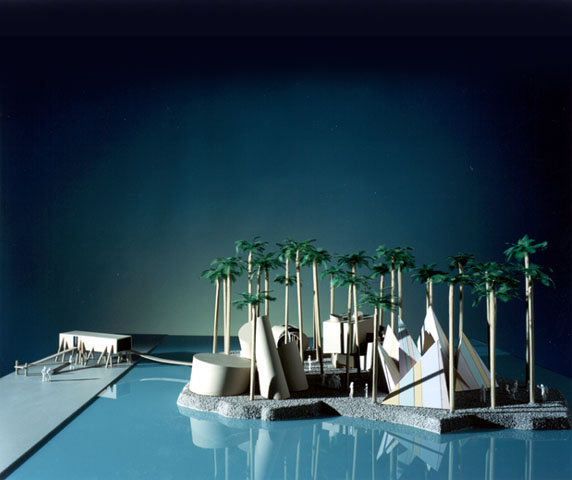 معماری فولدینگ: 
معماری فولدینگ یکی از سبکهای مطرح در دهه پایانی قرن گذشته بود. فولد یعنی چین و لایه یعنی لایه های هزار تو , یعنی هر لایه در کنار لایه دیگر همه چیز در کنار هم است , هیچ اندیشهای بر دیگری ارجهییت ندارد, تفسیری فراتر و بالاتر از دیگری نیست , همه چیز افقی است .
فولدینگ, عمود گرایی , طبقه بندی و سلسله مراتب را مردود می داند و به جای آن افق گرایی را مطرح می کند.
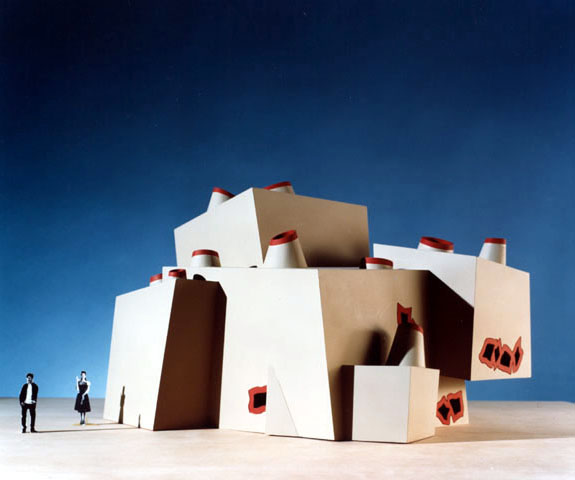 Children's Museum
بحث فولدینگ در معماری از اوایل دهه 1990 مطرح شد و به تدریج اکثر معماران نامدار سبک دیکانستراکشن مانند پیتر ایزنمن, فرانک گهری  و حتی معمار مدرنیست فلیپ جانسون به این سمت گرایش پیدا کرده است . این معماران در کارهای جدید خود نرم و انعطاف پذیر , پیچیدگی نمی دهند بلکه به صورت مختلف را در هم می گوناگونیهای پیچیدگی را با وحدت یا تقابل نشان آمیزند .
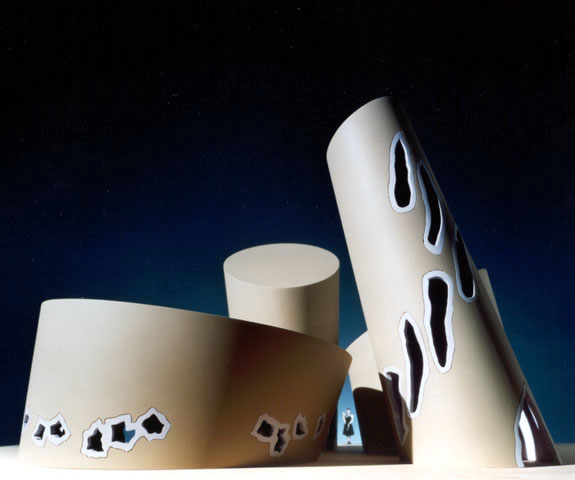 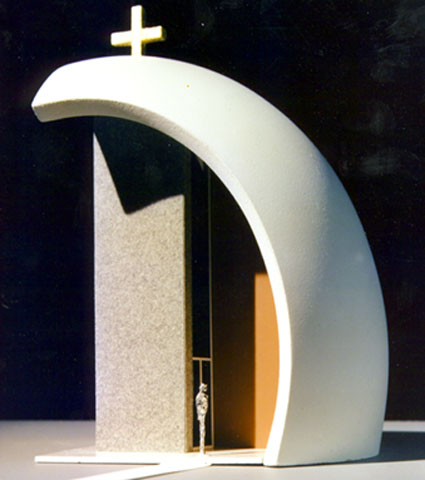 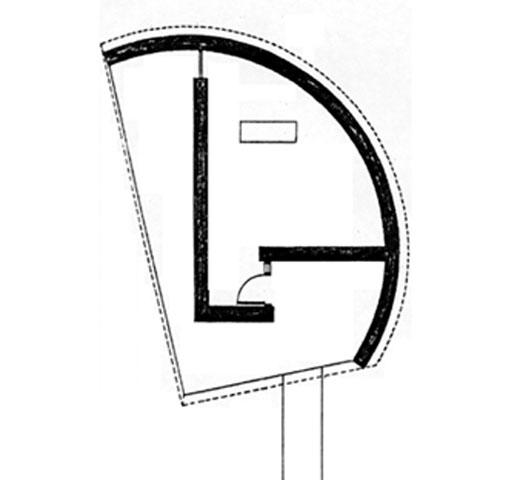